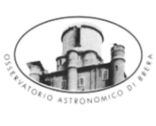 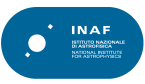 L’universo in fiore
L’universo in fiore
Numero di incontri: 12 
Cadenza: ogni due settimane - da ottobre ad aprile 
Quando:  mercoledì 
Orari: dalle 17 alle 18:30
Dove: Cupola a fiore – Osservatorio Astronomico di Brera
Per chi: per tutti; non sono necessari prerequisiti.
Costo: 80 euro per l’intero corso.
Come: su prenotazione.

Per partecipare è necessario compilare la scheda di prenotazione on-line alla pagina:
http://www.brera.inaf.it/universoinfiore_prenotazione.html
Le prenotazione apriranno lunedì 5 settembre.
La prenotazione sarà valida se riceverete una mail o una telefonata di conferma.  
Il corso parte con un minimo di 15 iscritti; al raggiungimento del numero minimo verrà richiesta la quota di iscrizione  da versare tramite contanti o bonifico bancario.  
Le modalità del pagamento vi verranno indicati dal personale dell’Ufficio POE .
I posti disponibili sono al massimo 40.
Corso di Astronomia 2011/12
Dodici incontri tenuti dagli astronomi 
presso la Cupola a fiore 
dell’INAF – Osservatorio Astronomico di Brera
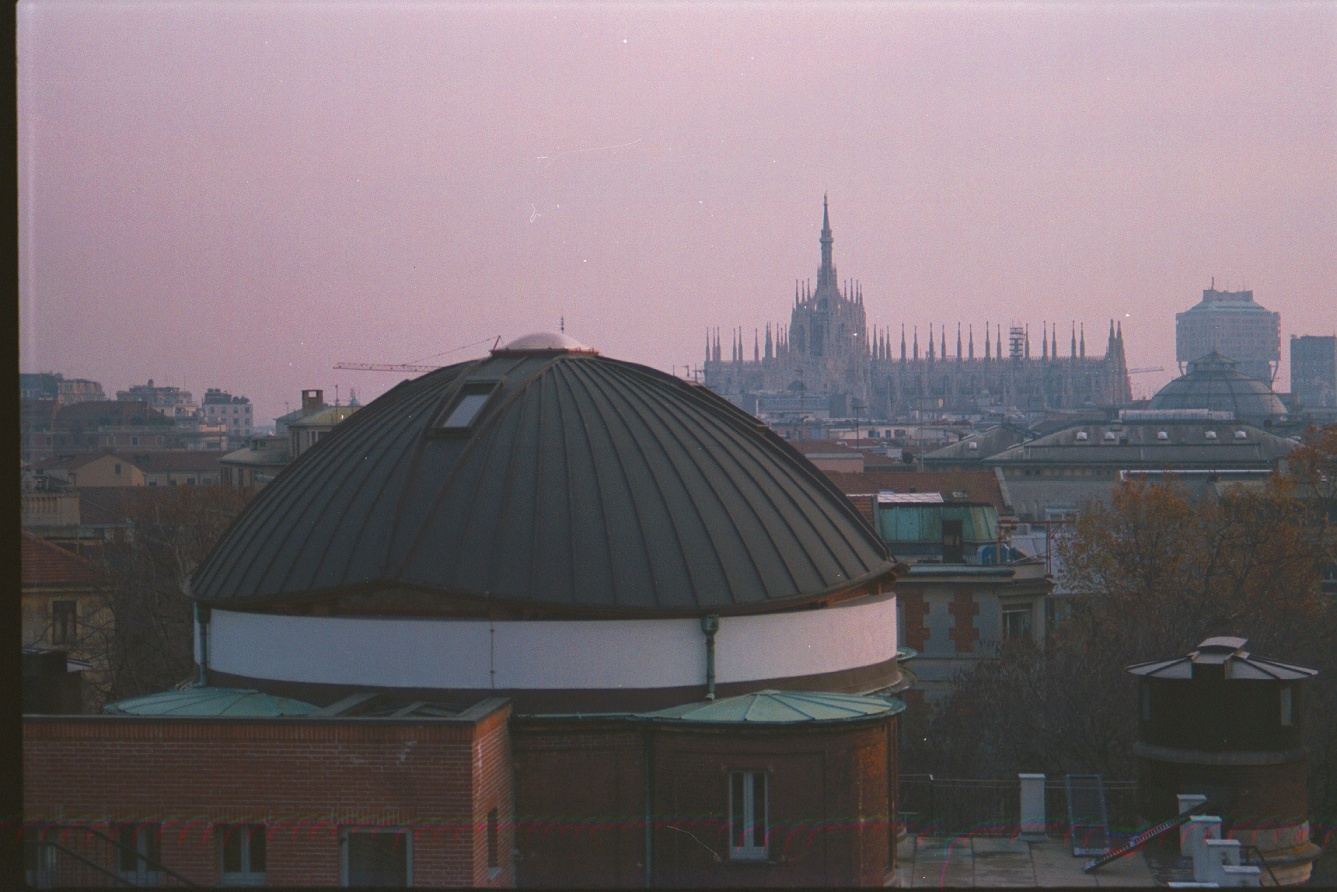 Cupola a fiore - Osservatorio Astronomico di Brera
Palazzo Brera, via Brera 28
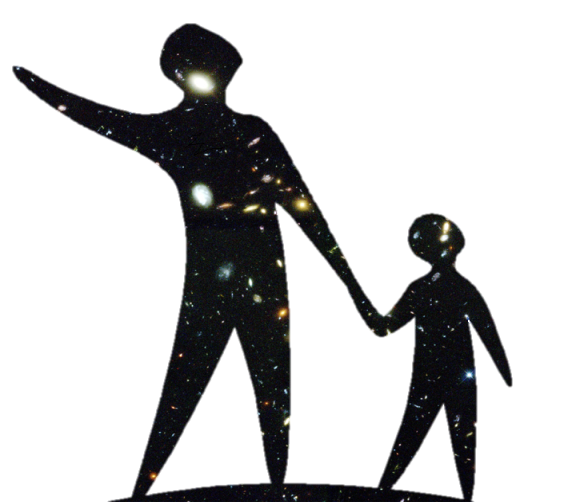 Info: 
www.brera.inaf.it/universoinfiore/   
mail: universoinfiore@brera.inaf.it 



www.inaf.it 
www.brera.inaf.it
«Sbirciare l'infinito fa aumentare lo spazio, il respiro, la testa, 
di chi lo sta a osservare.»
Erri De Luca
L’universo in fiore
8 febbraio
Aggregati di stelle: dalle binarie alla Via Lattea
Stefano Covino 
INAF – Osservatorio Astronomico di Brera

22 febbraio
Le galassie: caratteristiche ed evoluzione
Ginevra Trinchieri
INAF – Osservatorio Astronomico di Brera

7 marzo
Nuclei galattici attivi
Anna Wolter
INAF – Osservatorio Astronomico di Brera

21 marzo
La rete del cosmo
Angela Iovino
INAF – Osservatorio Astronomico di Brera

4 aprile
Nascita ed evoluzione dell’universo 
Luigi Guzzo
INAF – Osservatorio Astronomico di Brera

maggio
Visita guidata dell’Osservatorio Astronomico di Brera
(la data verrà definita con i partecipanti)
26 ottobre
Geografia astronomica
Mario Carpino
INAF – Osservatorio Astronomico di Brera

9 novembre
Il sistema solare
Mario Carpino
INAF – Osservatorio Astronomico di Brera

23 novembre
Il Sole e le reazioni termonucleari
Fabio Pizzolato
INAF – Istituto di Astrofisica Spaziale e Fisica Cosmica di Milano

21 dicembre
Evoluzione stellare
Fabio Pizzolato
INAF – Istituto di Astrofisica Spaziale e Fisica Cosmica di Milano

11 gennaio
Nane bianche, stelle di neutroni e buchi neri
Monica Colpi
Università degli Studi di Milano - Bicocca

25 gennaio
Le più violente esplosioni dell’universo
Gabriele Ghisellini
INAF – Osservatorio Astronomico di Brera
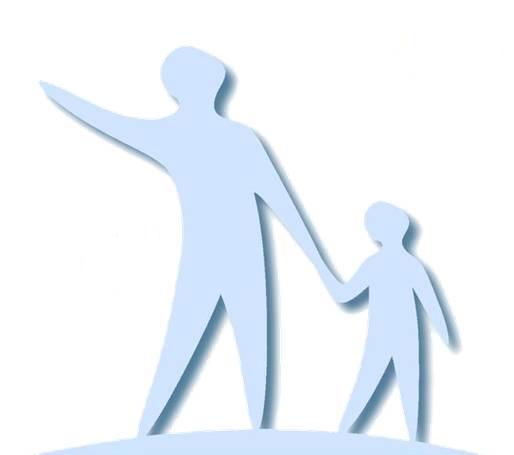